A Sudene e o Incentivos
Rodshow Investimento e Desenvolvimento do Nordeste
Campina Grande/PB
21 de agosto de 2017
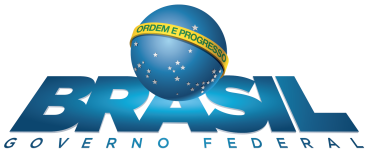 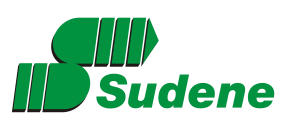 Ministério da
Integração Nacional
Incentivos Fiscais
Incentivos Fiscais
Incentivos Fiscais
Incentivos Fiscais
Incentivos Fiscais
Incentivos Fiscais
Incentivos Fiscais
ORIENTAÇÃO SOBRE O OPERACIONAL EM REINVESTIMENTO
Os recursos liberados devem ser contabilizados, no prazo máximo de 180 dias, contados a partir do encerramento do exercício social em que houve a emissão do ofício de liberação.
Nos casos de não aprovação ou desistência, a SUDENE comunicará o BNB para fins de devolução dos recursos próprios da empresa e o recolhimento, à União Federal, da parte que lhe é devida.
A empresa poderá apresentar projeto com a previsão de utilização de parcelas de reinvestimento em até 03 (três) exercícios futuros. 
Não se admite aquisições de máquinas e equipamentos usados ou recondicionados. No caso de aquisição com alienação fiduciária, só será admitido o valor decorrente do pagamento inicial à vista. 
Enquanto não for comprovada a regular aplicação dos recursos para o projeto anterior, não poderá ser aprovado um novo projeto da empresa.
Este incentivo pode ser utilizado cumulativamente ao Incentivo do Redução do Imposto de Renda.
OBRIGADO!

Coordenação de incentivos EspeciaisIlena maria lucena villas – Coordenadorailena.villas@sudene.gov.br  
 Fone : 81 - 2102-2114
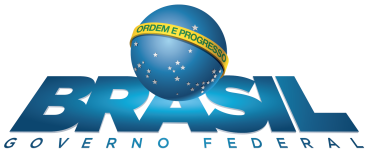